Office of Online Education
Creating Portable Student Support for Writing and Math: 
How To Help Faculty Embed Student Support Services Into Their Courses
Quick Poll
How many of you would have attended this session pre-pandemic?
Quick Poll
How many of you are here to figure out new ways to provide student services during the pandemic?
SECTION 1
Role of OOE
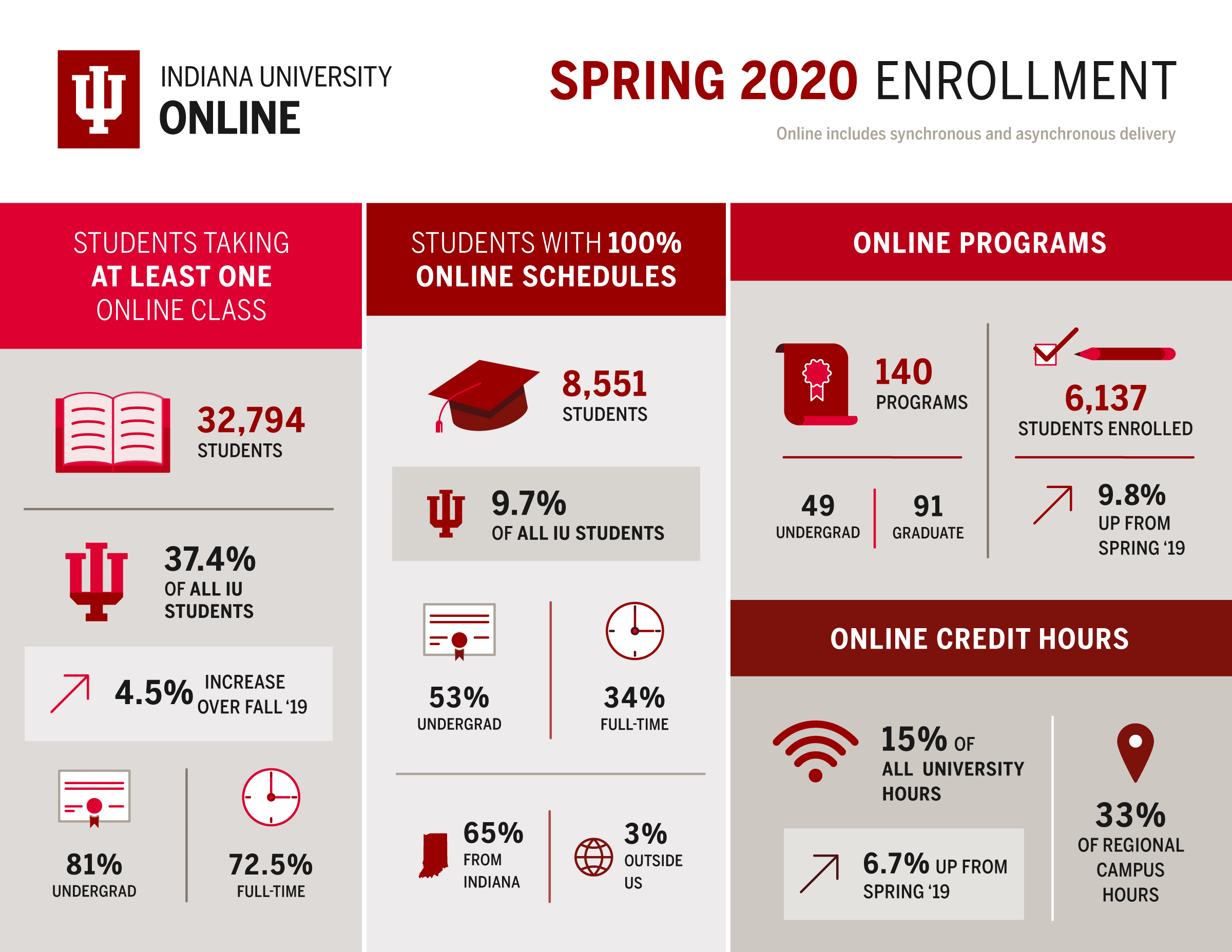 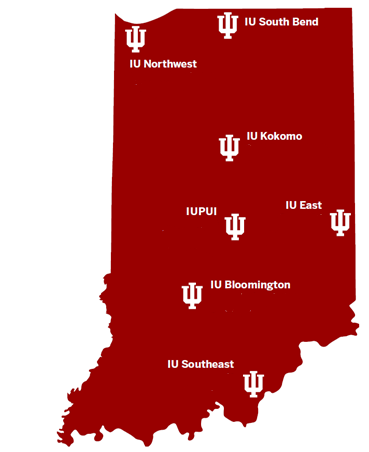 Overview
Providing leadership, management, and coordination of online education 
Key Functions of OOE:
Compliance with state, federal regulations
Academic Program Development
Seamless Student Support
Marketing and Recruitment
Possible Solutions in a Multicampus Environment
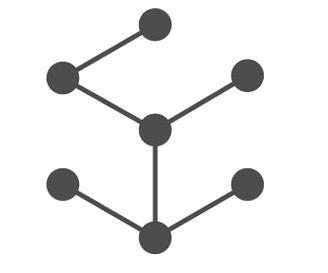 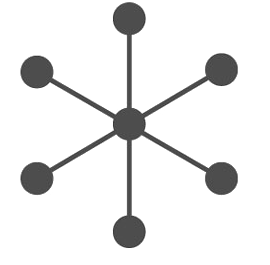 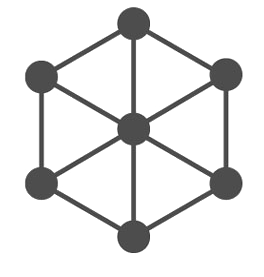 Decentralized
Centralized
Collaborative
Graphic credit: https://gingkoapp.com/jaynemba.html
Key Collaboration:eLearning and Design Services
Partners to provide:
instructional design and technology support to foster high-quality, interactive, and engaging and accessible experiences for students
faculty development (QM, accessibility, pedagogy)
Supporting faculty at all seven campuses and all degree levels
Supporting development of non-credit
Result
Improves student experience
Creates efficiencies in course design and delivery
Fosters active collaborations between academic and student support stakeholders
SECTION 2
General Standard 7: 
Learner Support
QM GS 7 (“Learner Support”)
Asks us to think about how students learn about resources like:
accessibility support 
technology help
tutoring
There are four (4) specific review standards
Four Review Standards
7.1 The course instructions articulate or link to a clear description of the technical support offered and how to obtain it.

7.2 Course instructions articulate or link to the institution’s accessibility policies and services.

7.3 Course instructions articulate or link to the institution’s academic support services and resources that can help learners succeed in the course.

7.4 Course instructions articulate or link to the institution’s student services and resources that can help learners succeed.
SECTION 3
Where we started - Onboarding
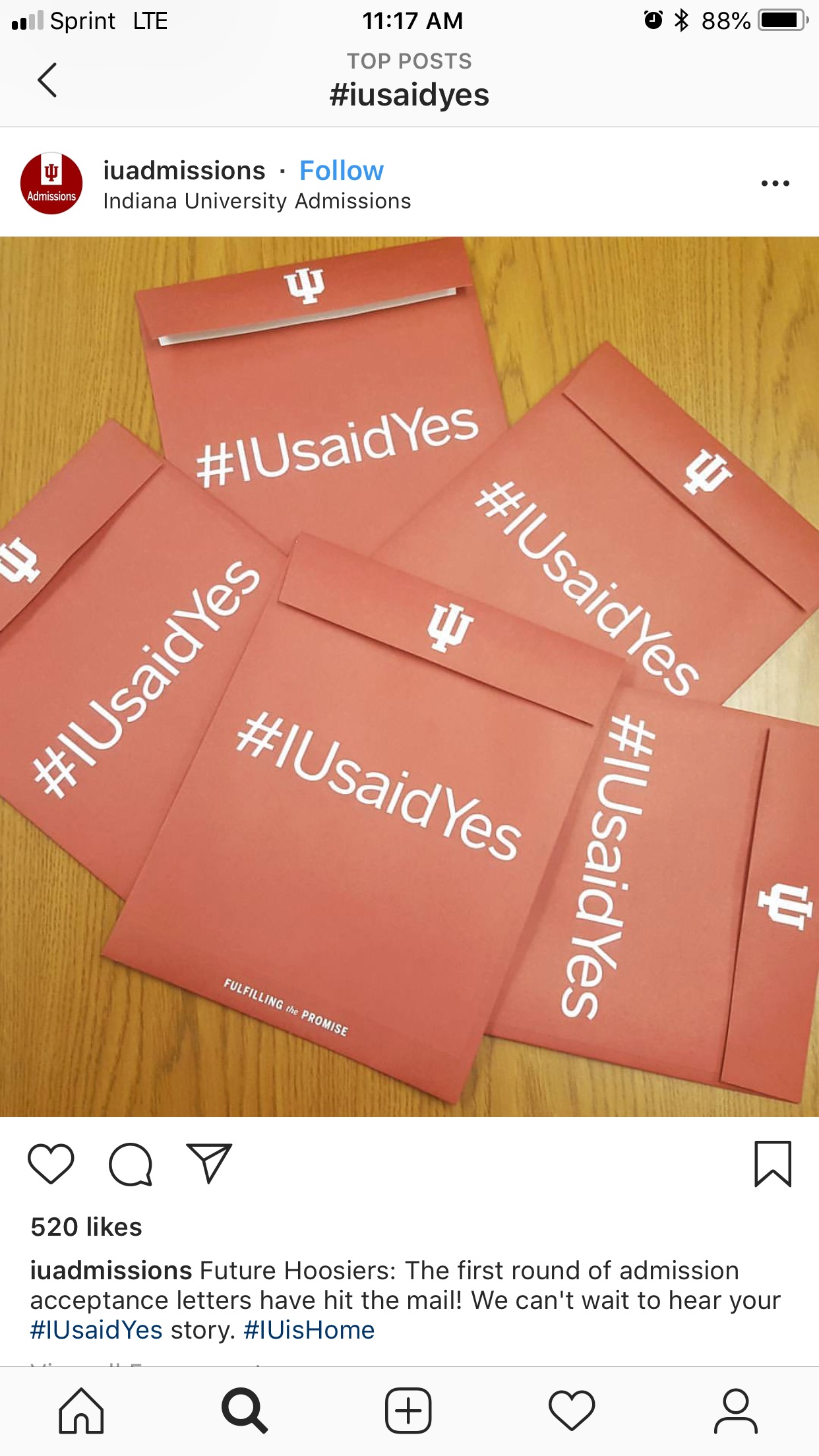 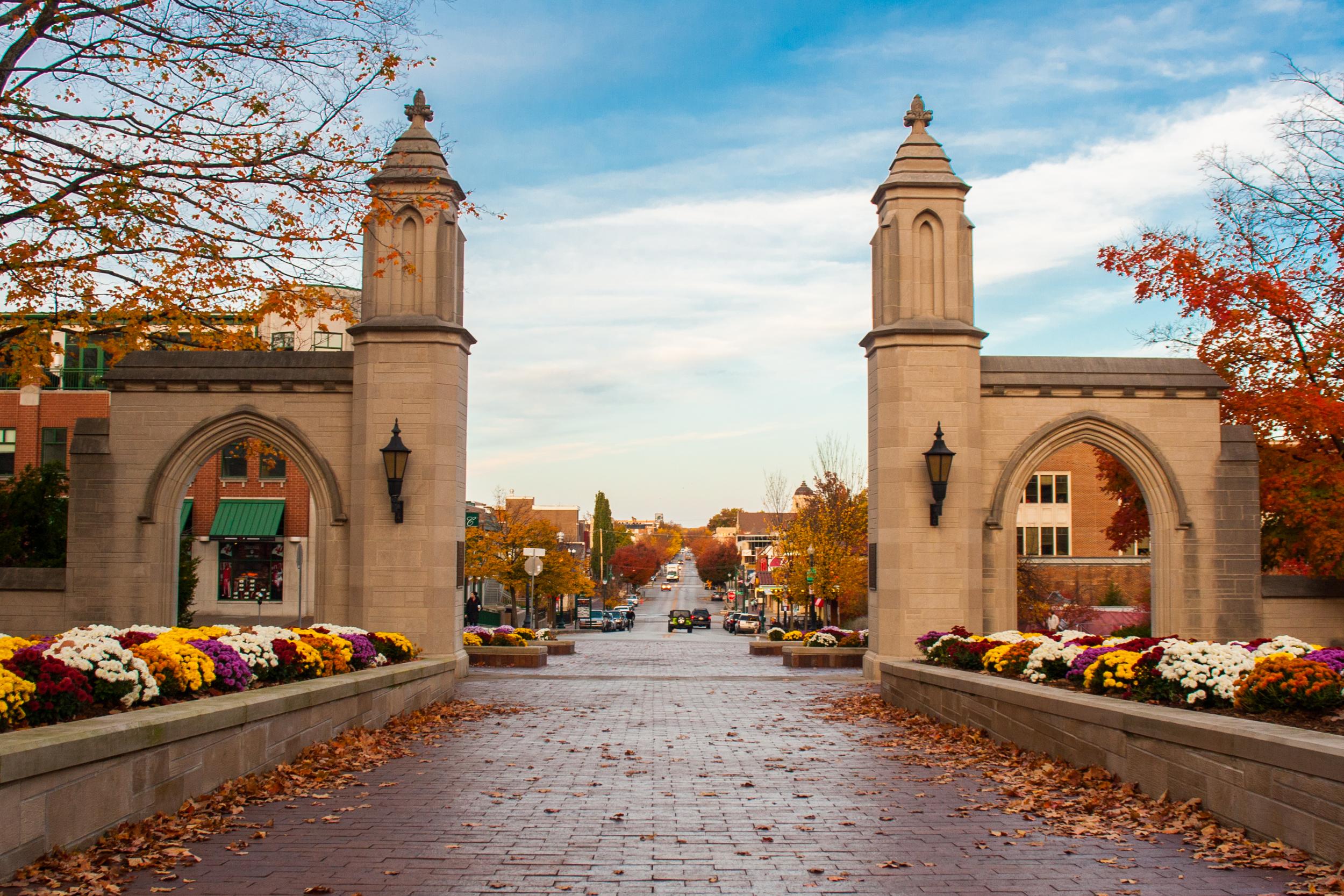 Summer
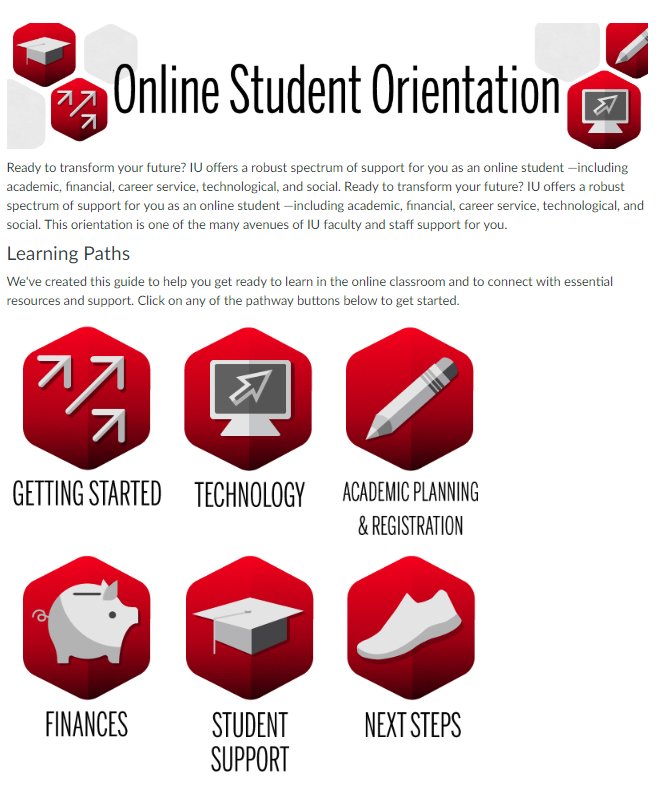 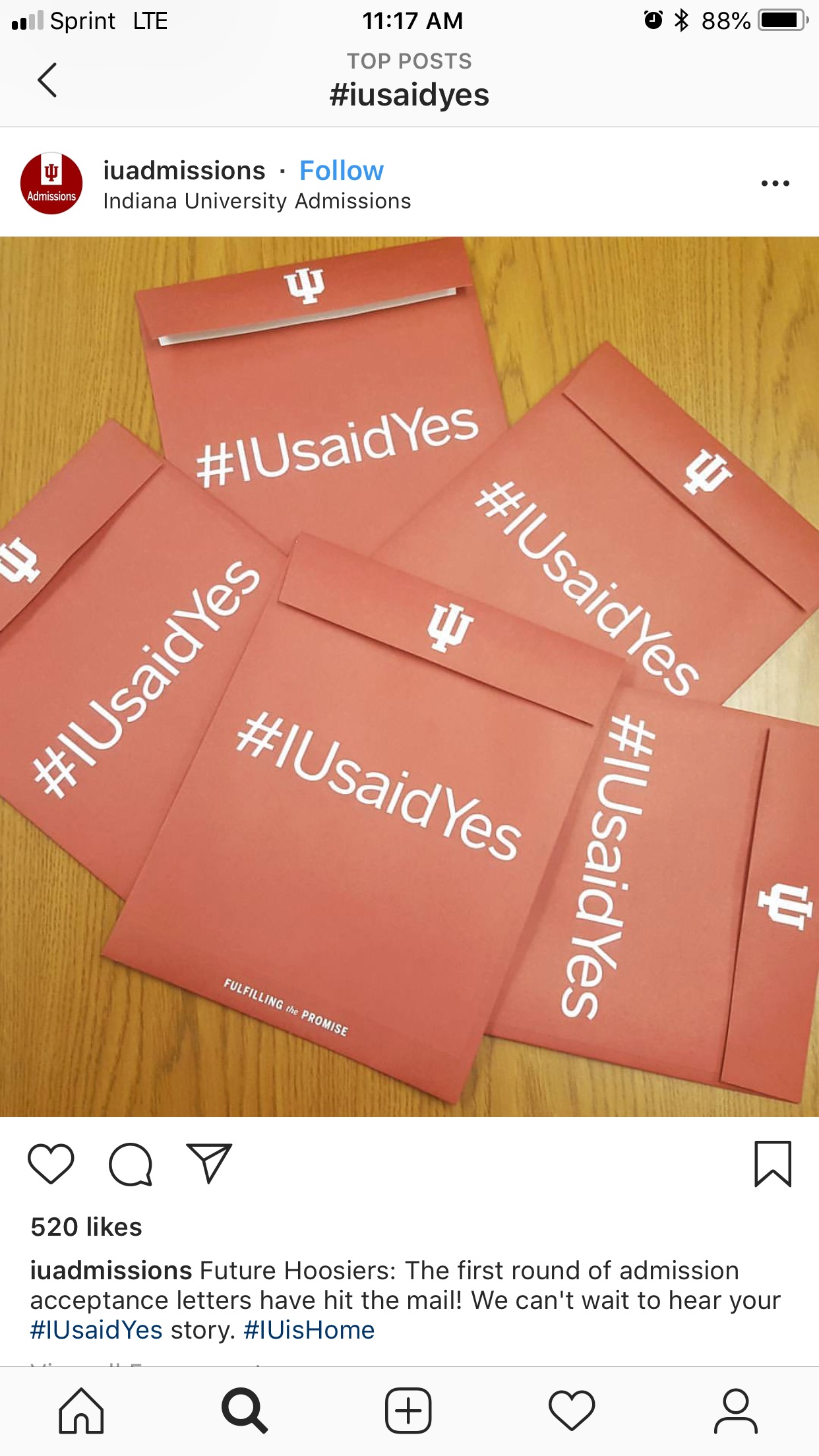 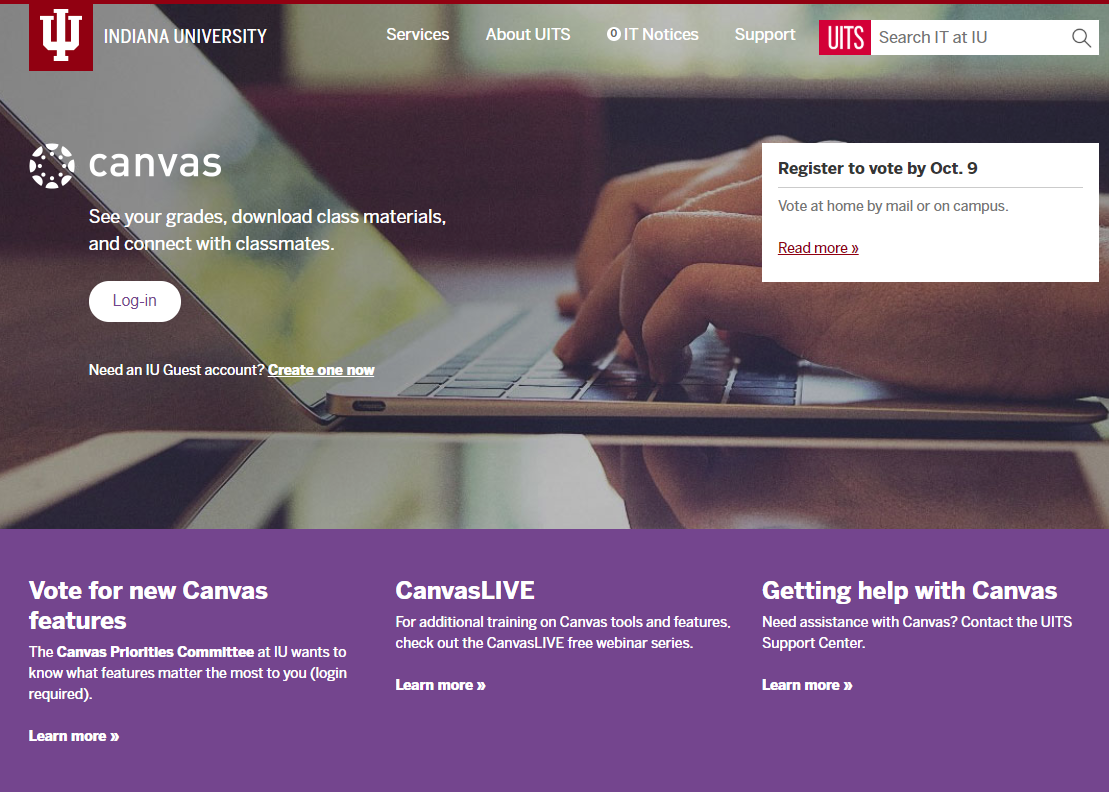 Version 1
Background
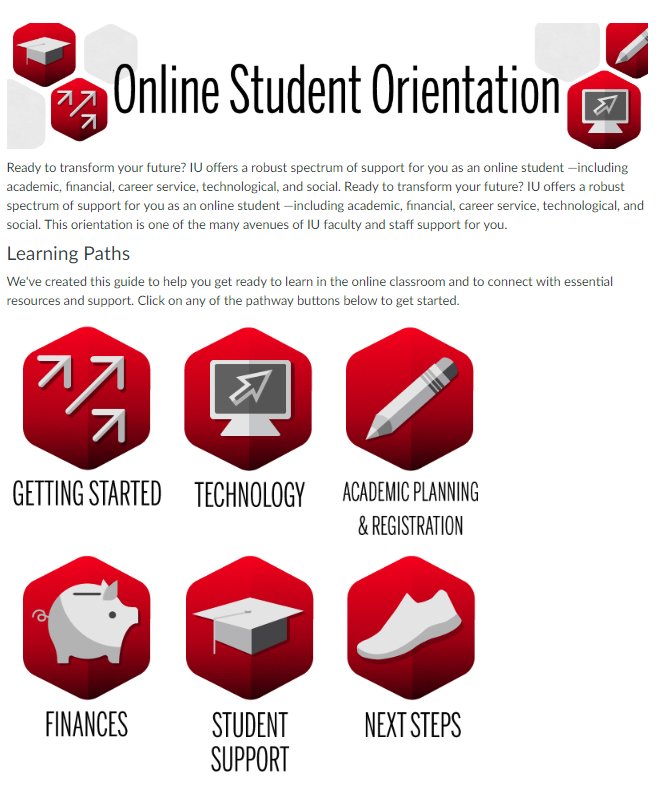 LMS-based resource

Needed to serve multiple campuses and programs 

Prioritization by “phase” of topics for online students

No existing resource – V1 launched in less than 6 months
Version 1
Aligning with QM
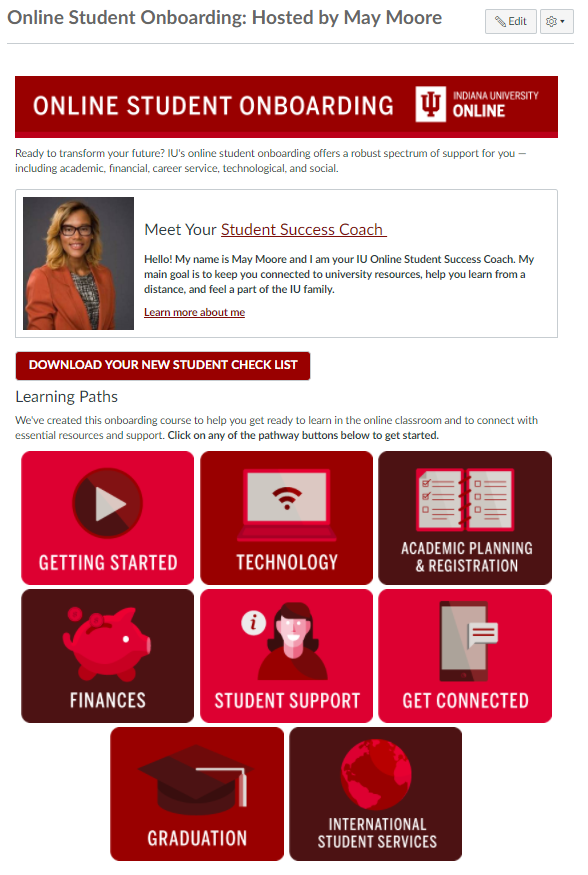 QM standards were intentionally incorporated starting with V2 to:
Introduce the purpose and provide a self-paced onboarding resource
Emphasize the learning objectives

Identify available student services and learner supports
Version 2
Aligning with QM
QM standards were intentionally incorporated starting with V2 to:

Outline required proficiencies and tools 

Provide accessible content to better serve our students
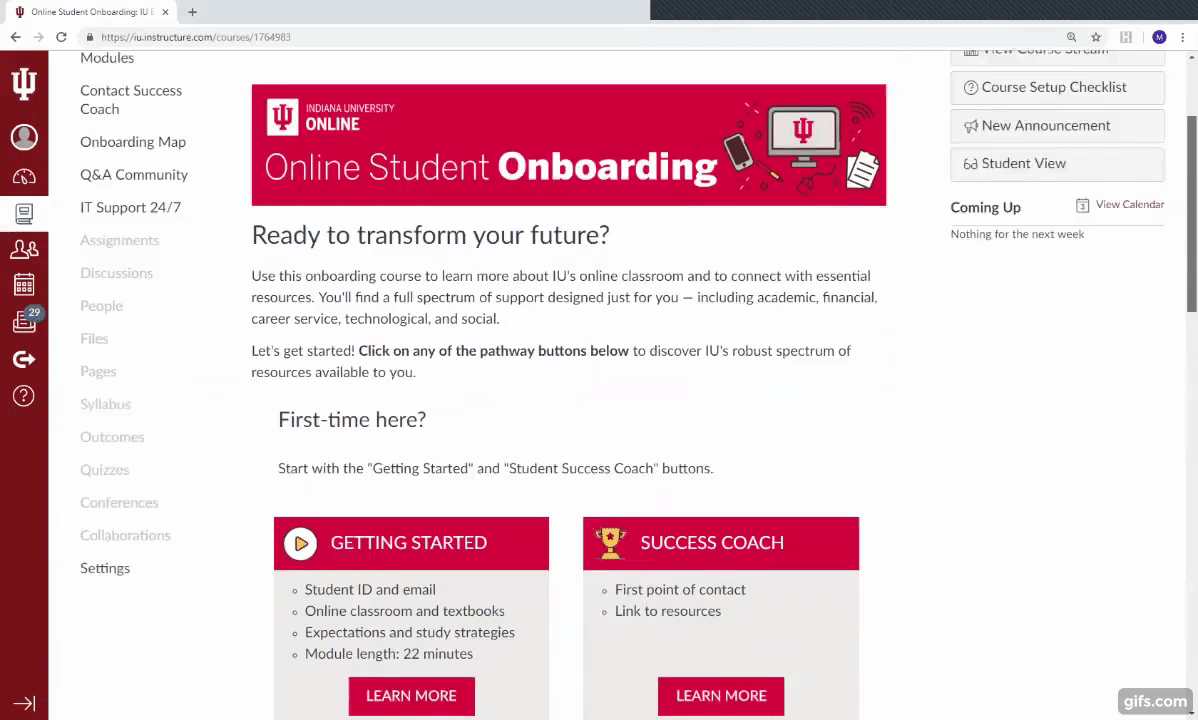 Version 3
SECTION 3
Quick case studies from the student services “side”
Three Quick Case Studies
Tightening QM alignment in onboarding and orientation resources

Enabled… 
Creation of non-credit academic support course
Portable math and writing support modules
Supplemental Instruction template
Three Quick Case Studies
Tightening QM alignment in onboarding and orientation resources

Enabled… 
Creation of non-credit academic support course
Portable math and writing support modules
Supplemental Instruction template
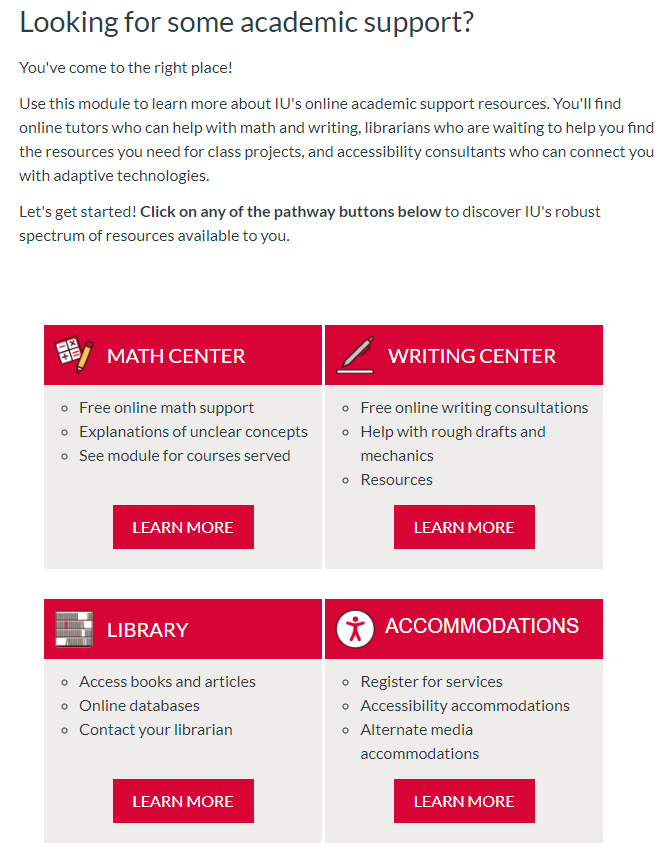 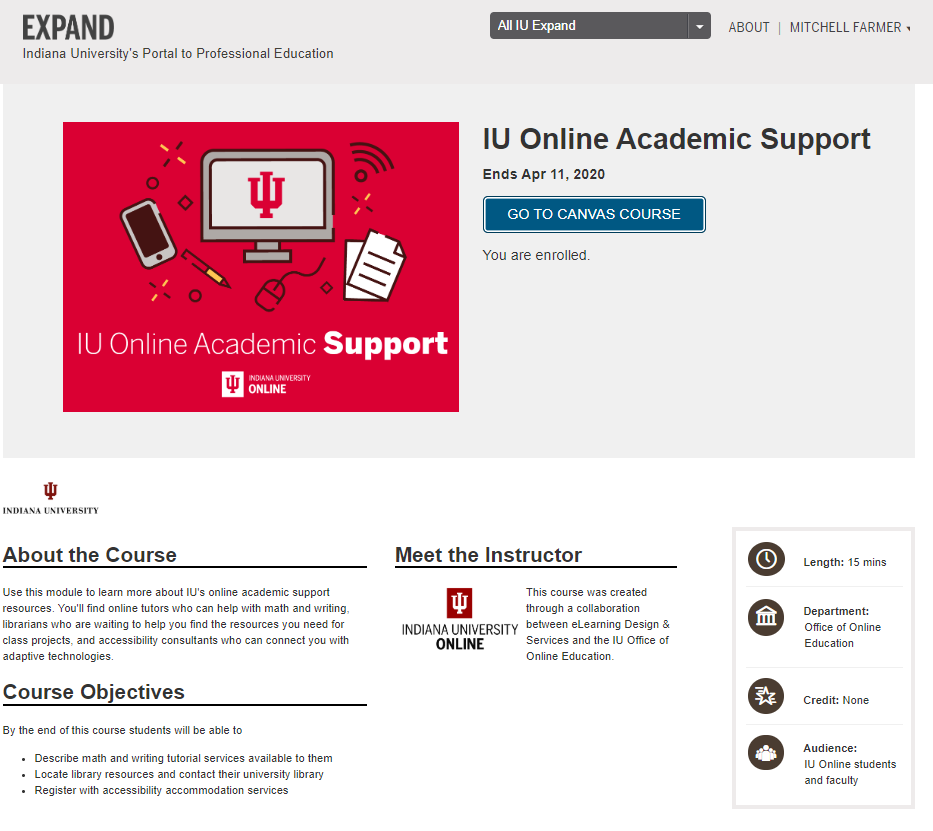 Three Quick Case Studies
Tightening QM alignment in onboarding and orientation resources

Enabled… 
Creation of non-credit academic support course
Portable math and writing support modules
Supplemental Instruction template
Three Quick Case Studies
Tightening QM alignment in onboarding and orientation resources

Enabled… 
Creation of non-credit academic support course
Portable math and writing support modules
Supplemental Instruction template
Math and Writing Support
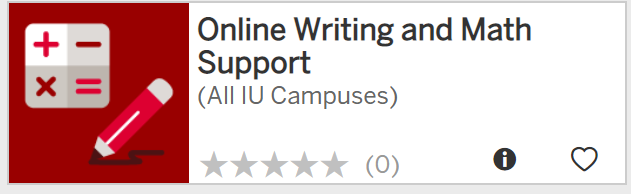 Available to students enrolled in online courses through asynchronous tutoring services and work with faculty and courses
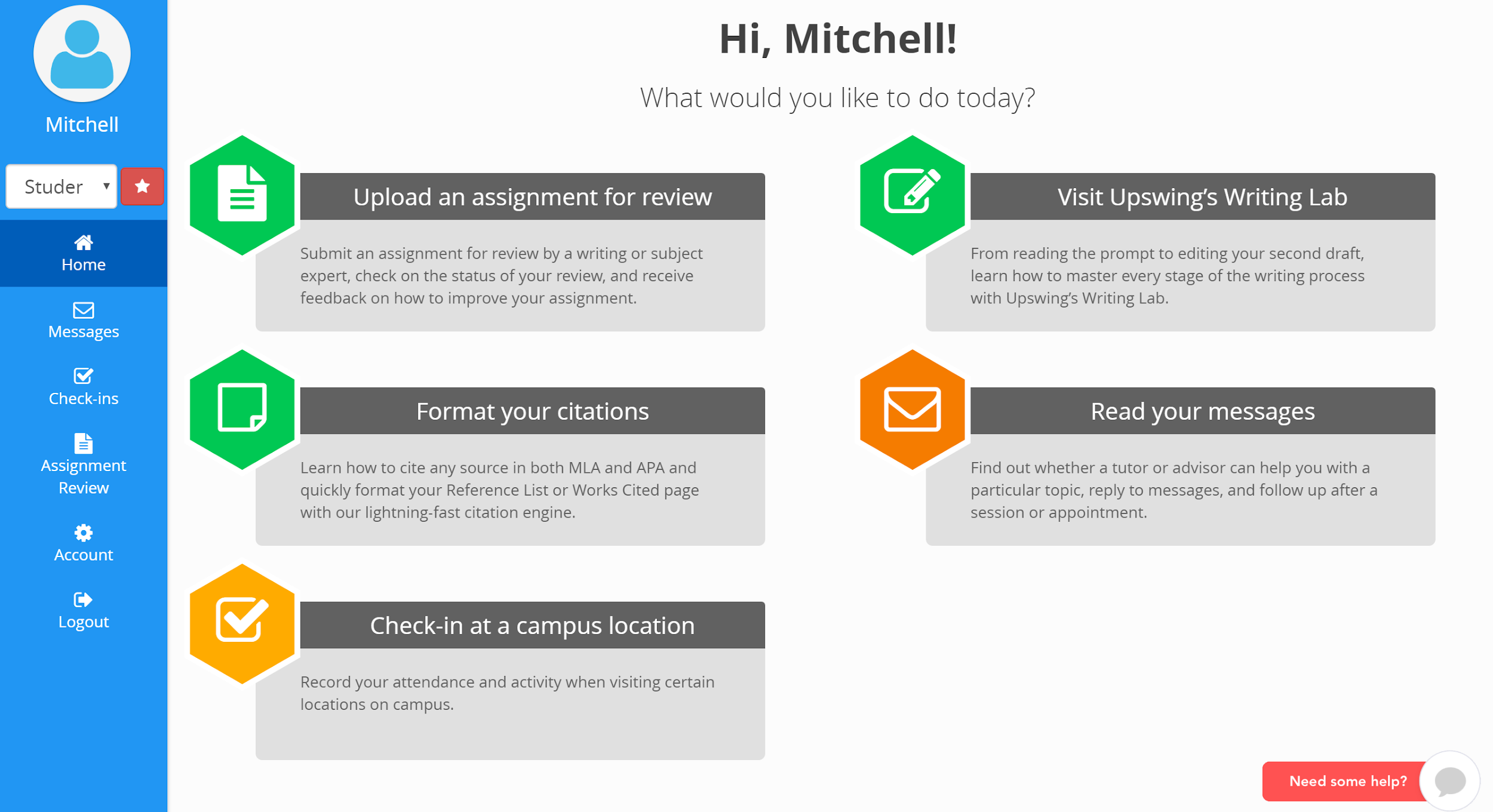 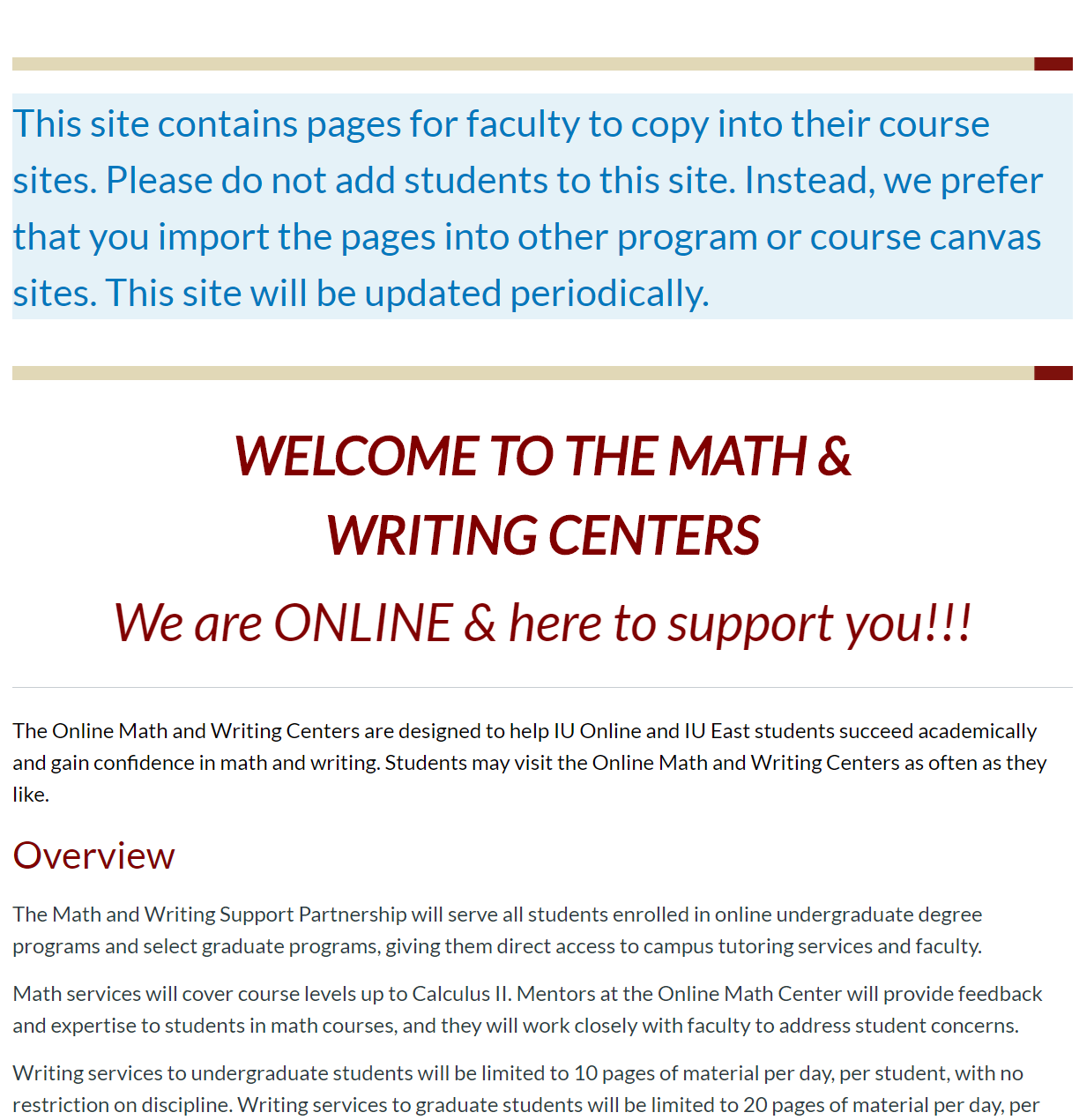 Math and Writing Support
Supporting Resources
Math course test drive
Portable modules for faculty
Bridge courses
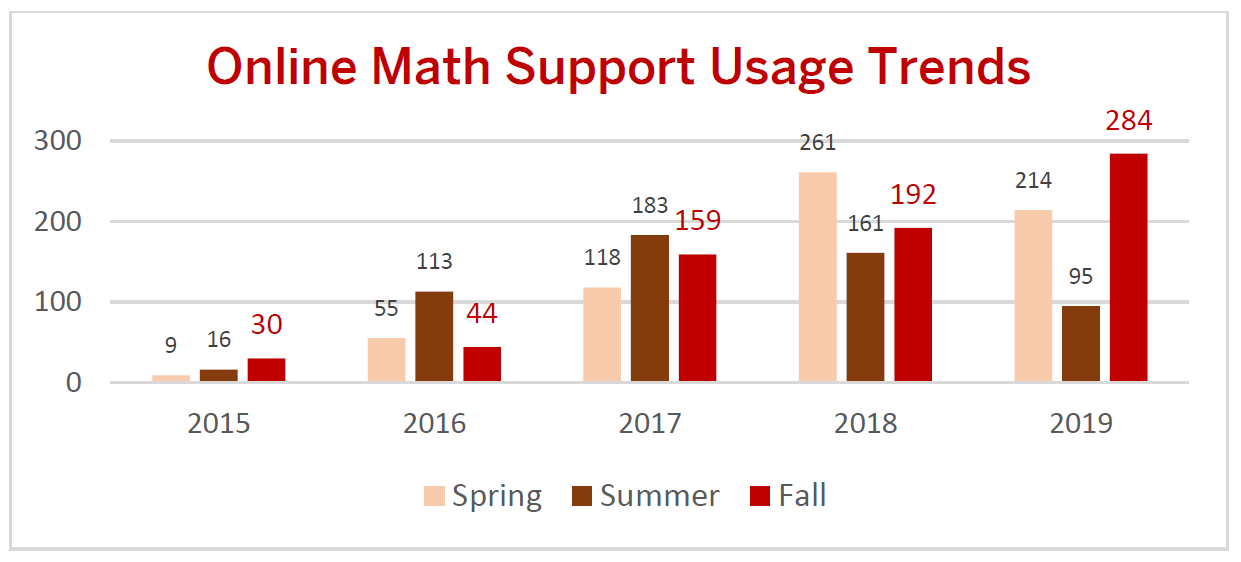 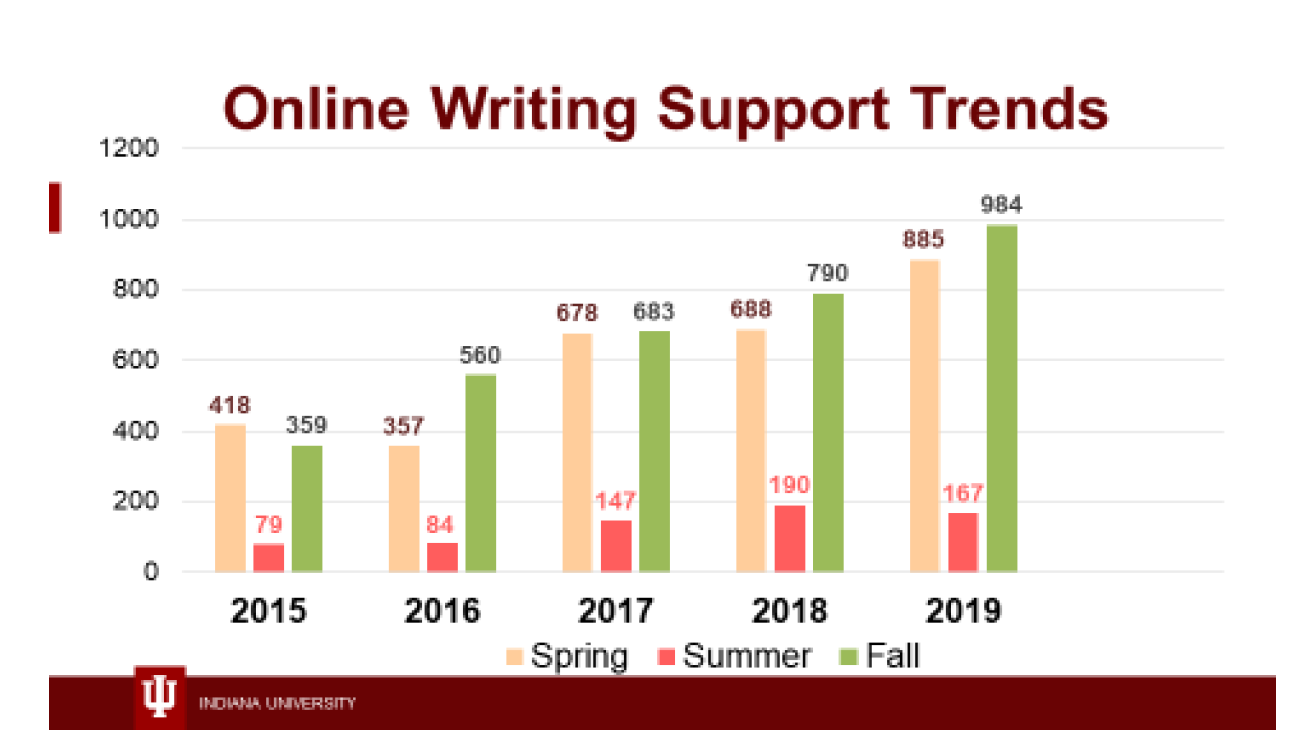 Student Satisfaction
Math
Writing
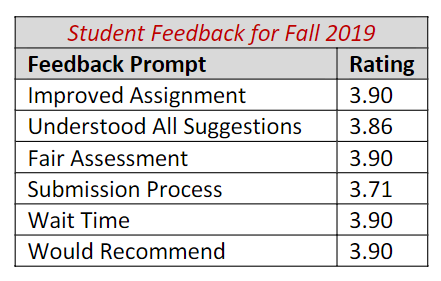 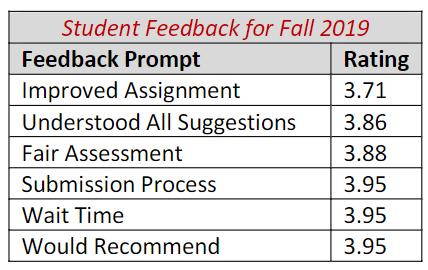 4-point Scale
Three Quick Case Studies
Tightening QM alignment in onboarding and orientation resources

Enabled… 
Creation of non-credit academic support course
Portable math and writing support modules
Supplemental Instruction template
Three Quick Case Studies
Tightening QM alignment in onboarding and orientation resources

Enabled… 
Creation of non-credit academic support course
Portable math and writing support modules
Supplemental Instruction template
Supplemental Instruction
Serve students enrolled in select online courses with direct tutoring services embedded within the course
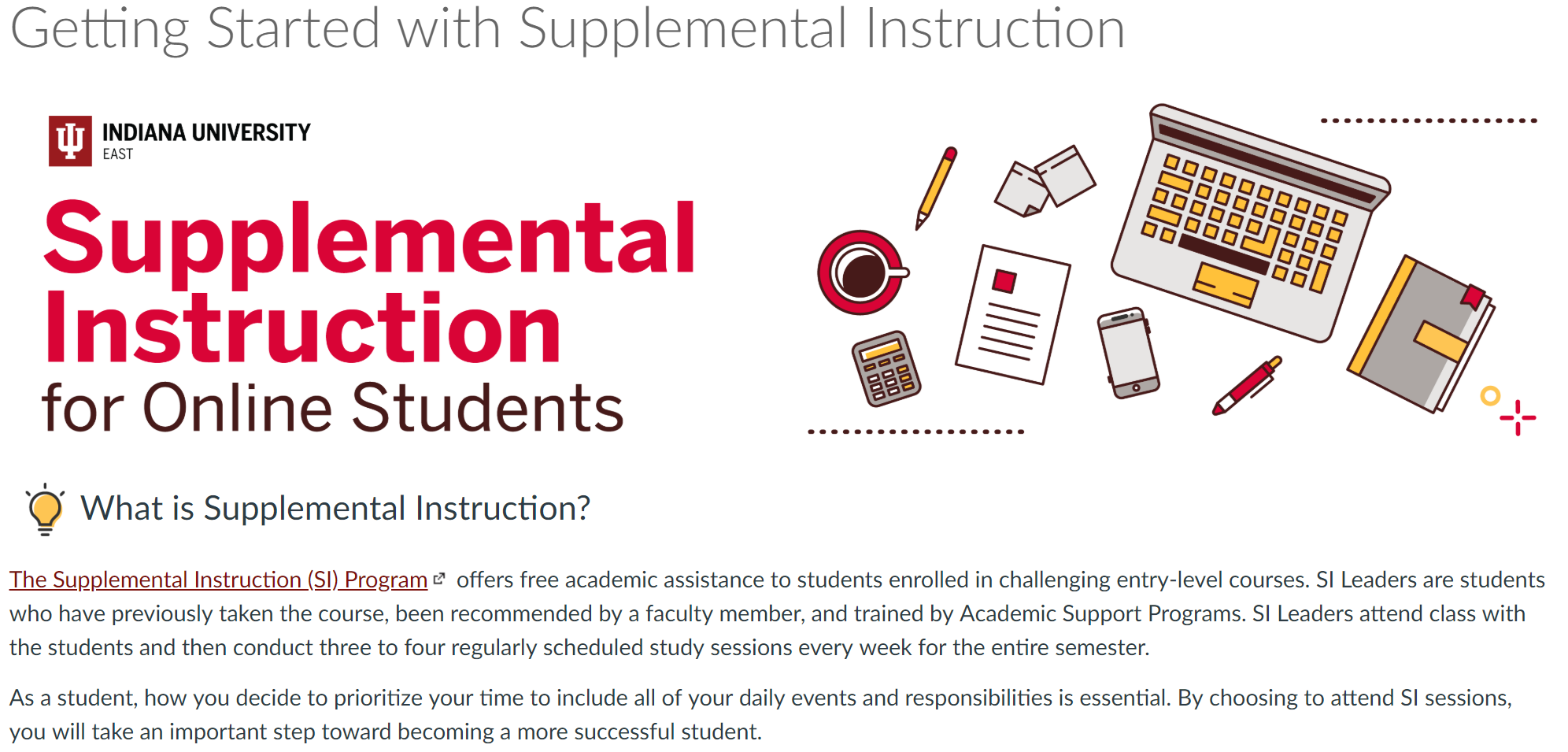 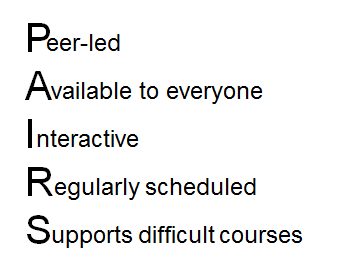 How it works online
Online SI Leaders plan and hold sessions throughout the week through Zoom.

Leaders:
are added to Canvas by their instructors (in the TA role).
are trained with the same agenda/expectations as face-to-face leaders
schedule 3-4 regular weekly session; survey students 
record sessions and post on Canvas for students who cannot attend live
provide assistance asynchronously through Canvas messages, email, etc.
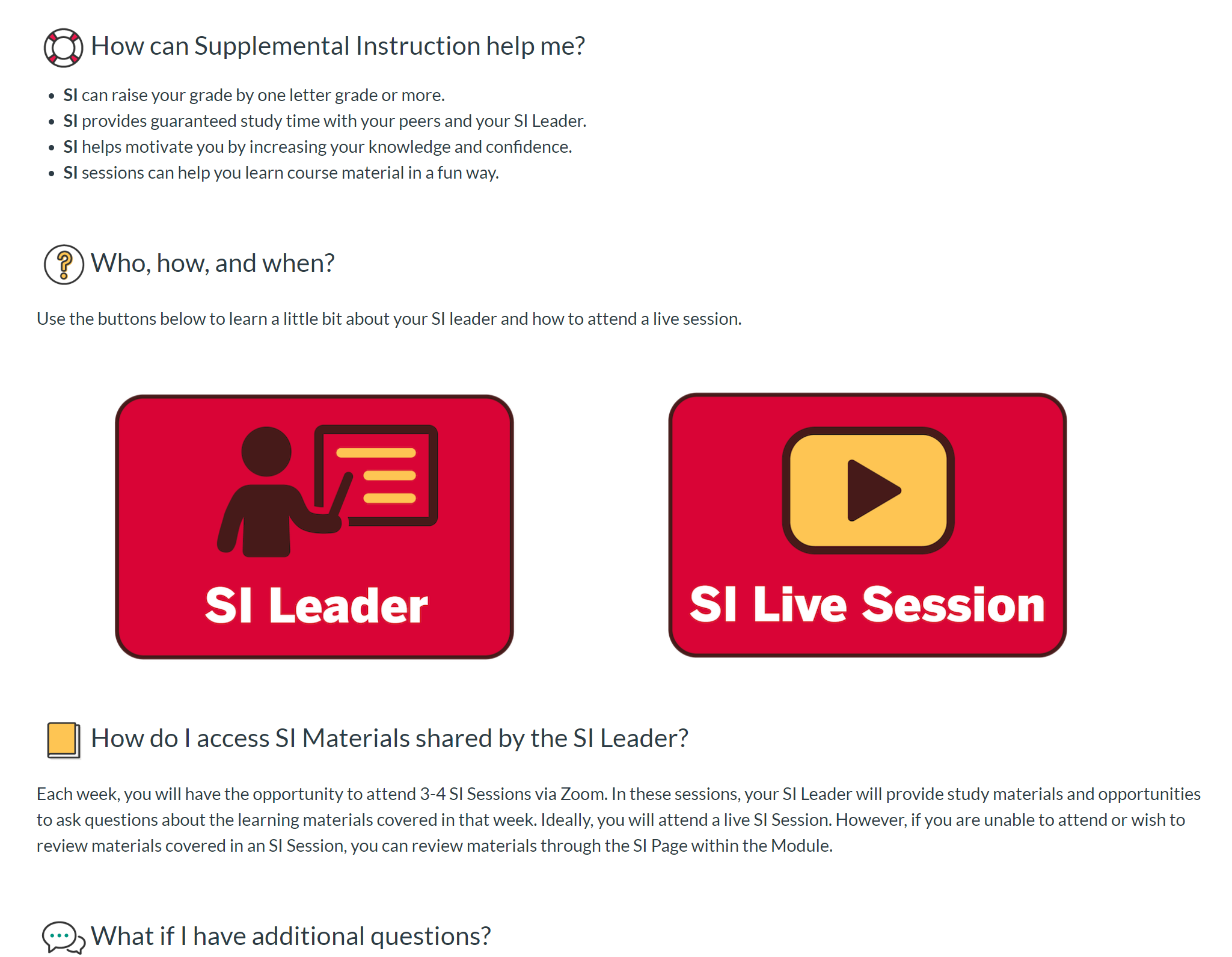 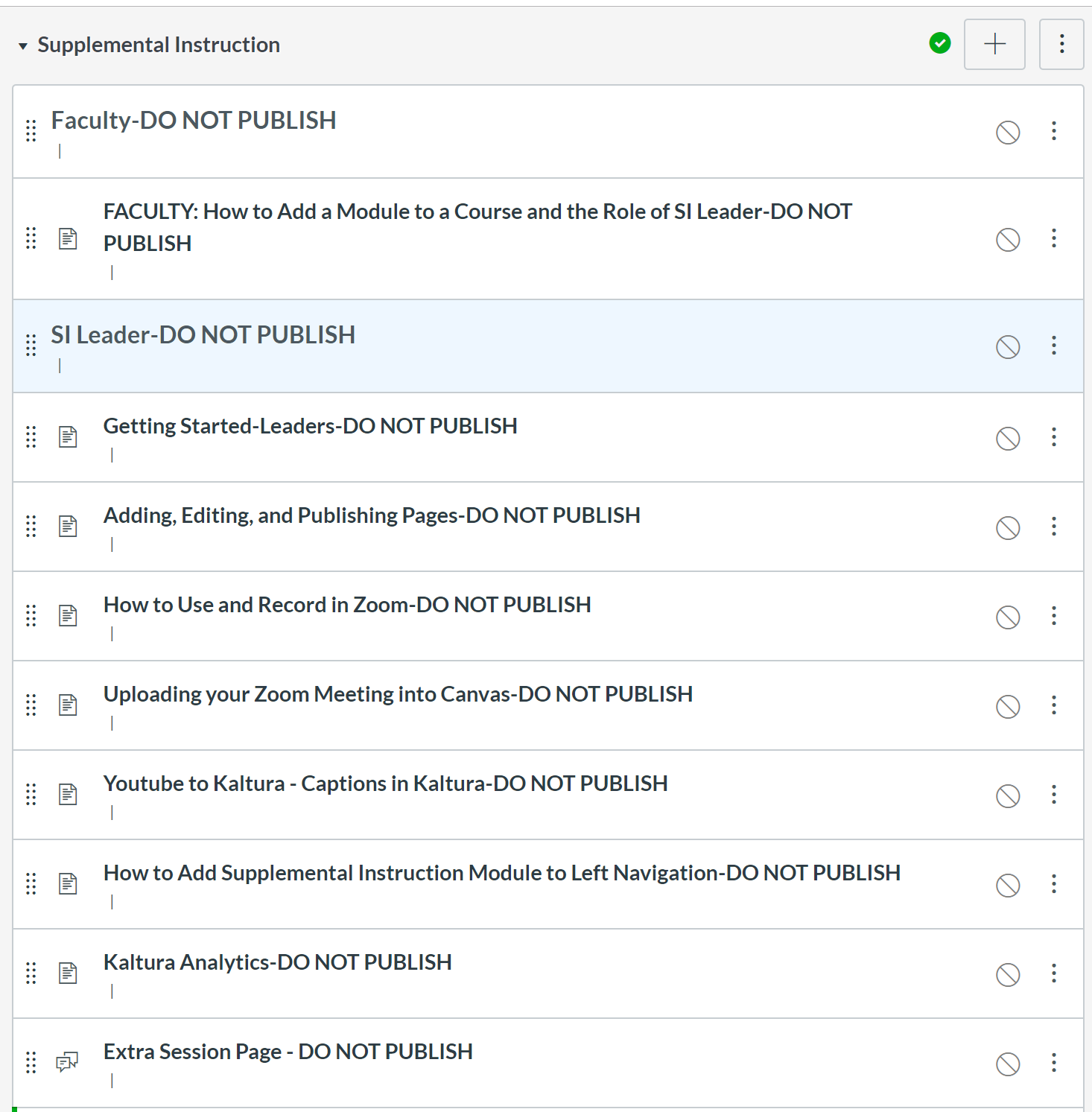 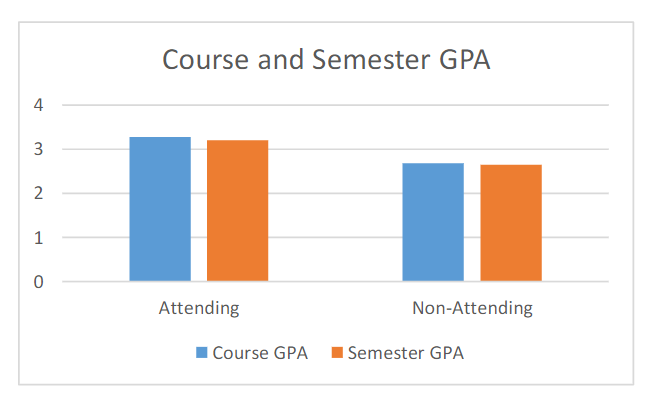 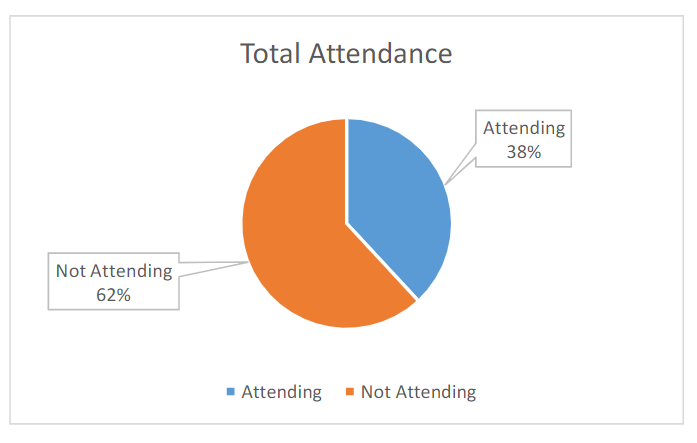 Mean SI participant evaluation rating on the helpfulness was 4.7/5.0

98.21% rated SI sessions as satisfactory or above
Three Quick Case Studies
Tightening QM alignment in onboarding and orientation resources

Enabled… 
Creation of non-credit academic support course
Portable math and writing support modules
Supplemental Instruction template
All available for linking to or 
embedding into courses
Contact
Mitchell Farmer
Assistant Director
Campus Partner Programs
Office of Online Education
812-856-7170
mgf@iu.edu 

David BeckerQuality Matters Lead CoordinatorOffice of Collaborative Academic Programs812-941-2076dabecker@ius.edu